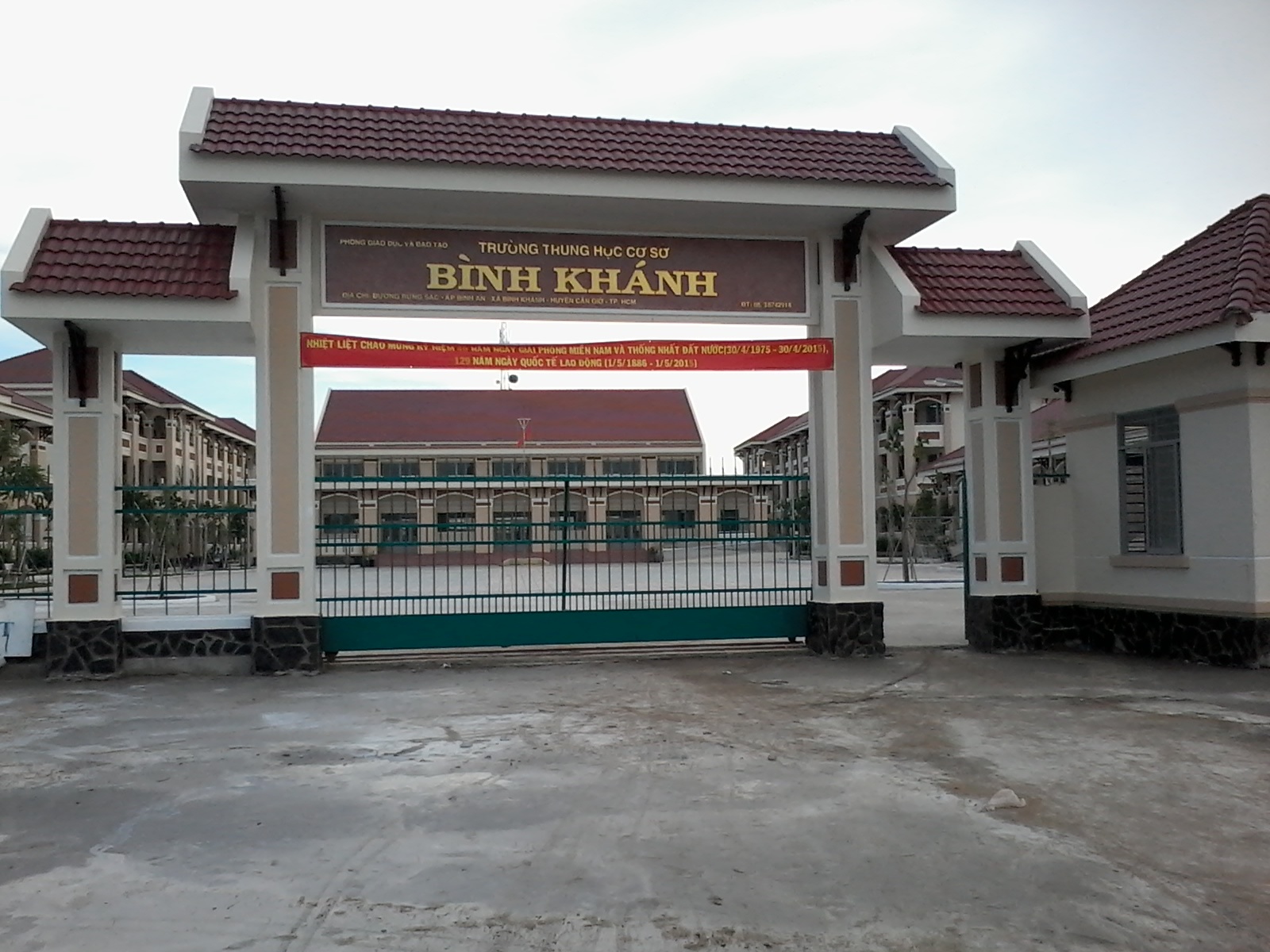 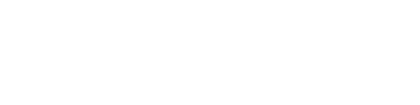 BINH KHANH SECONDARY SCHOOL
FRIENDS PLUS 6
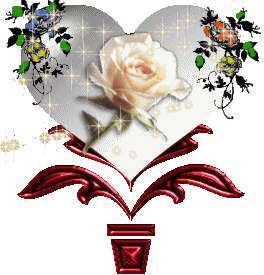 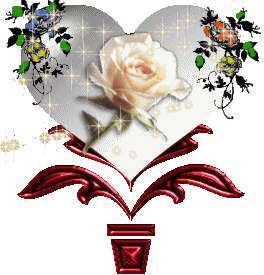 UNIT 6: SPORTS
LESSON 4: VOCABULARY AND LISTENING
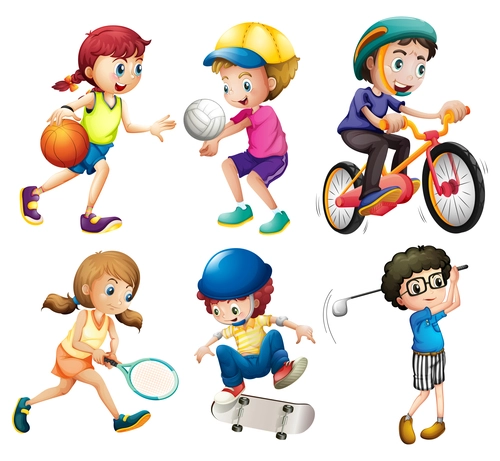 i.
a.
MATCHING
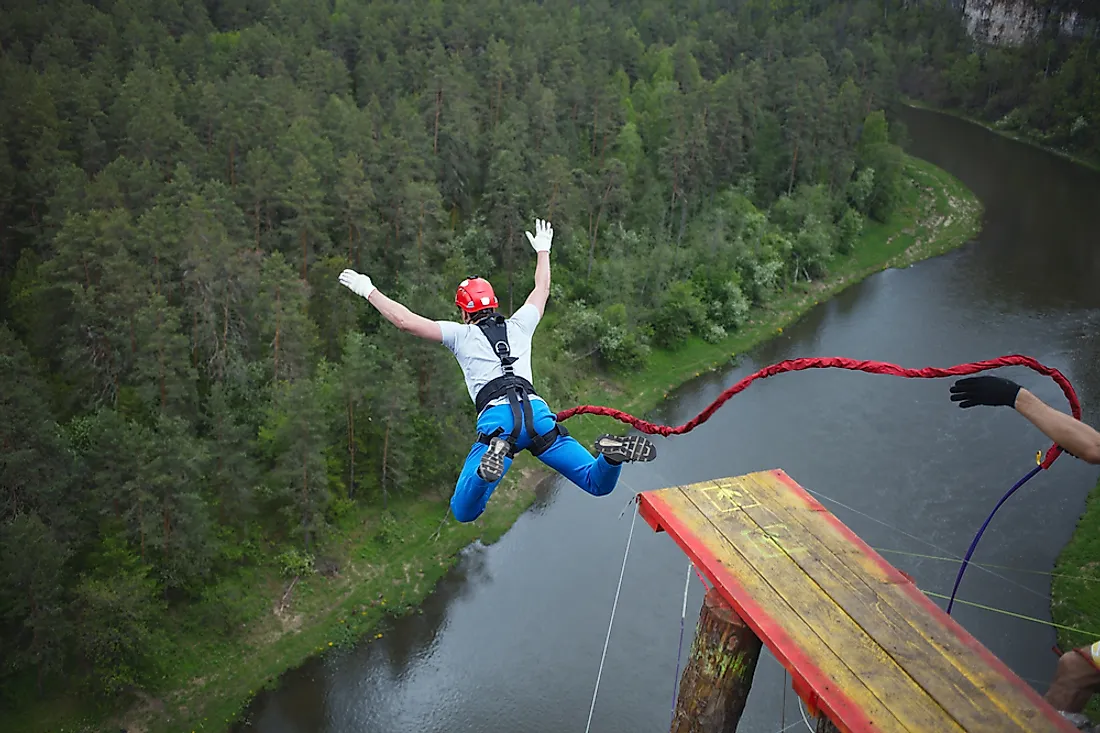 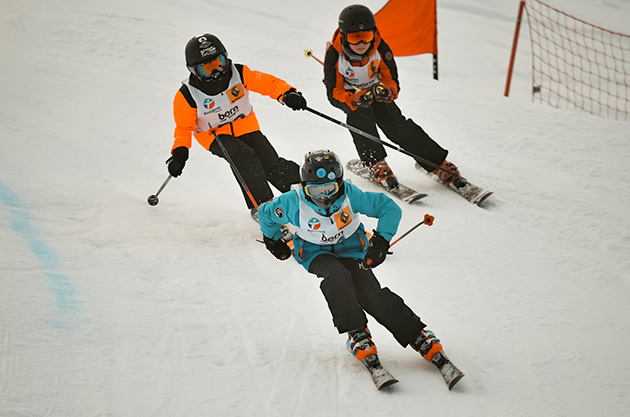 1. BMX
2. Skiing
6. Snowboard
7. Mountain bike racing
3. Skateboard
h.
b.
8. Ice climbing
4. Ski cross
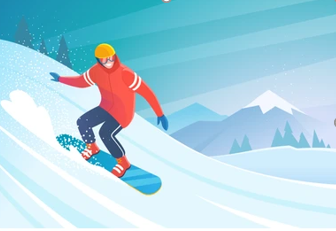 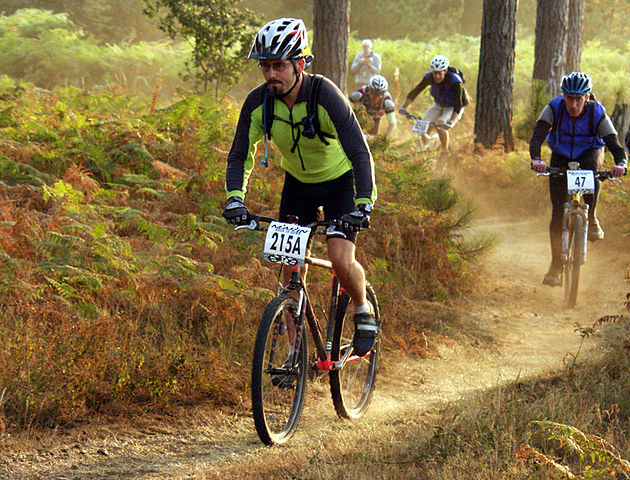 9. Bungee jumping
5. Motor cross
1-e; 2-f; 3-d; 4-a; 5-g; 6-b; 7-h; 8-c; 9-i
f.
e.
d.
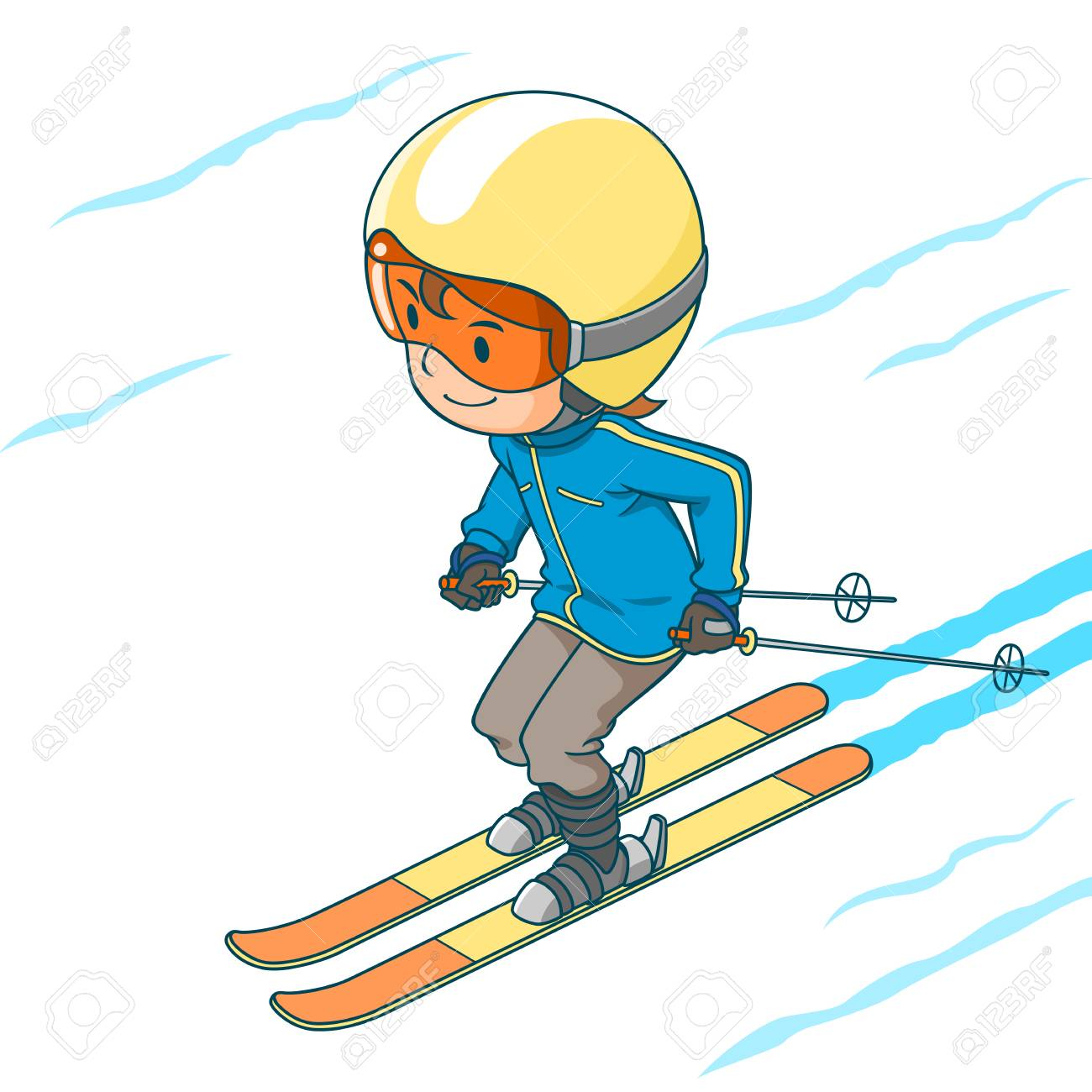 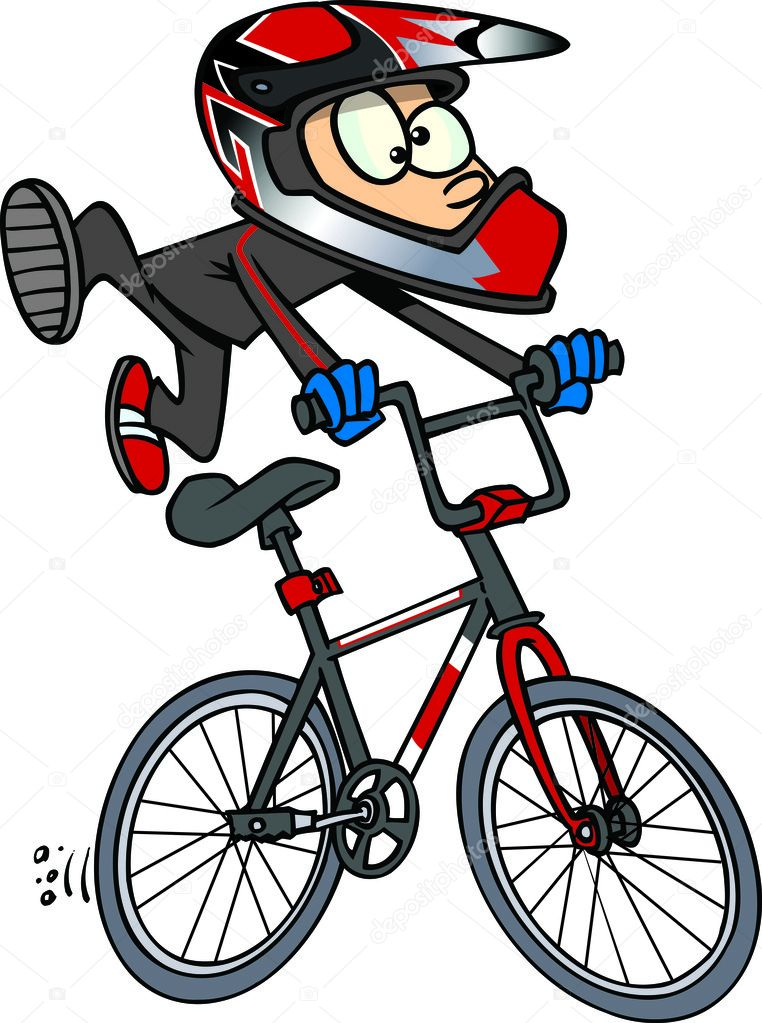 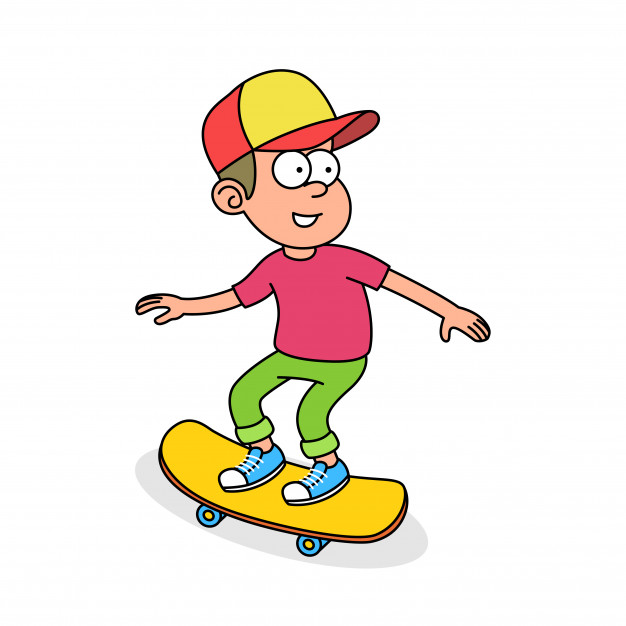 g.
c.
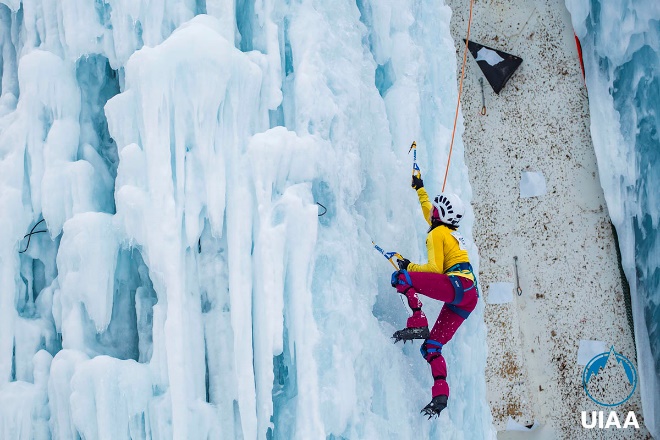 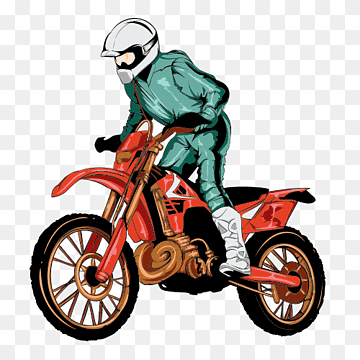 Why is this sport dangerous?
Would you like to try this sport?
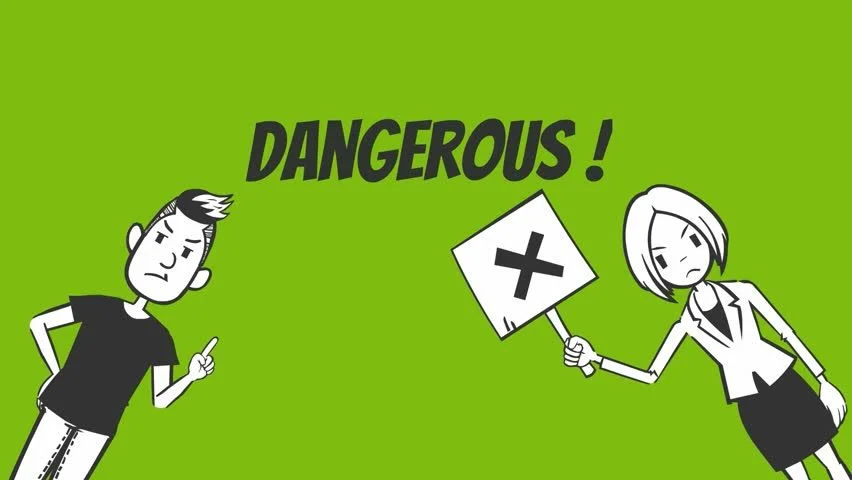 EXERCISE 1: Check the meaning of the verbs 1-10. Then read the text and sentences 1 - 4. Match verbs 1 - 10 with the past simple forms in blue. Listen and check
learn 
start 
go 
win 
travel 
become 
watch 
do 
compete
decide
 learned
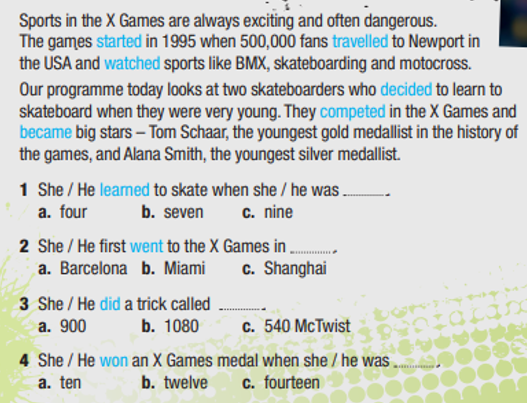  started
 went
 won
 travelled
 became
 watched
 did
 competed
 decided
Complete the collocations with verbs from exercise 1.
1. to ___________a competition / a medal
2. to ___________TV / a film / a football match
3. to ____________ a language / to ski
4. to ____________in a race / in a competition
win
watch
learn
compete
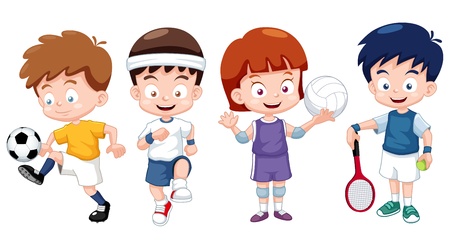 EXERCISE 2: Listen to information about Alana Smith and Tom Schaar. From column A, choose who is talking. From column B, choose where they are.
Where they are?
Who is talking?
EXERCISE 3: Listen again and look at sentences 1 - 4 in the text. Choose the correct answer for Alana and then for Tom.
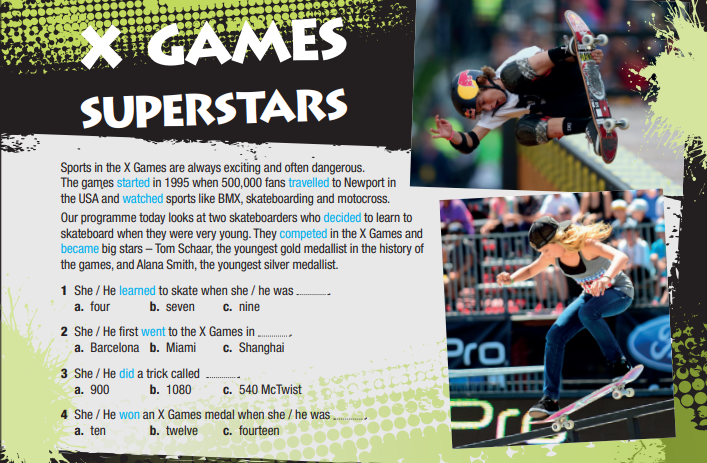 + Alana: 
    1 b    2 a      3 c     4 b
+ Tom:   
    1 a    2 c     3 b     4 b
EXERCISE 4: Listen again and correct the sentences. Check answers with the class.
1. Alana watched the X Games when she was five.

2. She won a gold medal when she was twelve.

3. Tom Schaar was on this programme one year ago.

4. A 1080 is an easy trick.
 Alana watched the X Games when she was six.
 She won a silver medal when she was twelve.
 Tom Schaar was on this programme two years ago.
 A 1080 is a very difficult trick.
EXERCISE 5: Work in pairs. Complete the questions with the correct form of the verbs in the box.
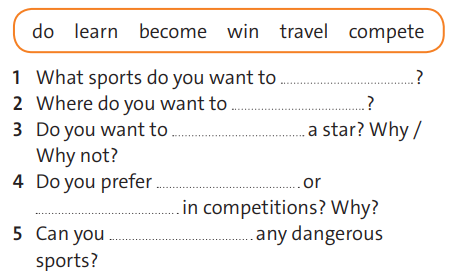 learn
travel
become
winning
competing
do
DRAW A MINDMAP
What sports are difficult, dangerous and popular?
DANGEROUS
SPORTS
DIFFICULT
POPULAR
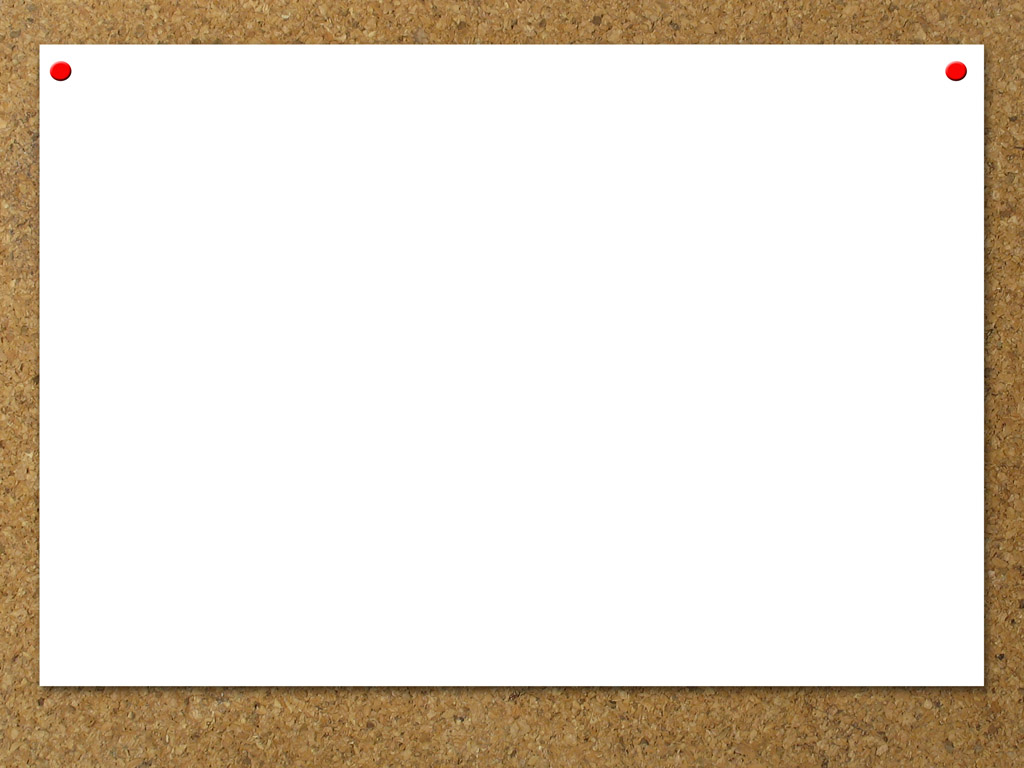 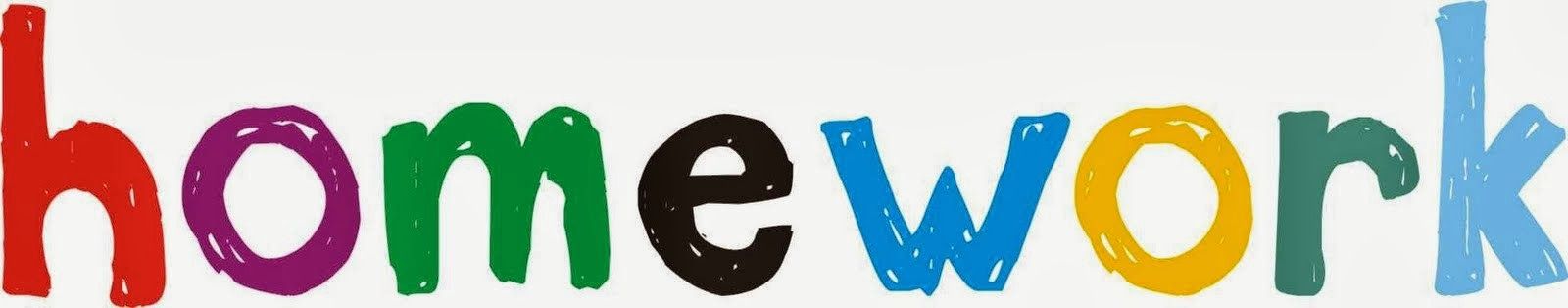 -	Learn by heart all vocabulary
-	Workbook: Exercises page 44.
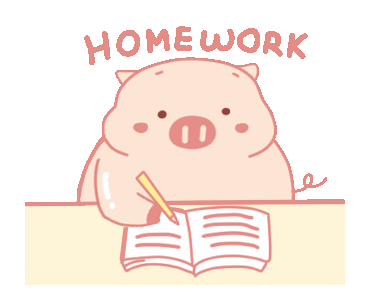